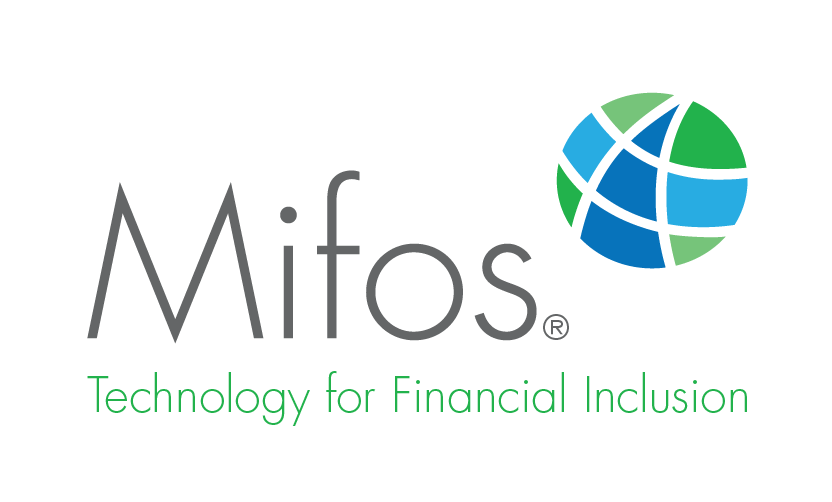 MIFOS TRAINING  SLIDES
How to Process Bulk JLG Loan Application
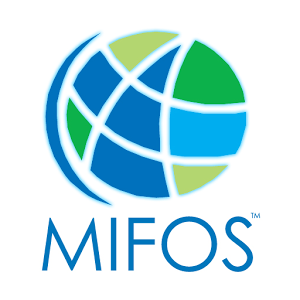 Bulk Joint Liability Group (JLG) Loan Application enables you to process the JLG Loan for more than one Client in a single Group.

TO CREATE BULK JLG LOAN APPLICATION:

Go to specific Group and Click on 'Bulk JLG Loan Application' to see the following window.
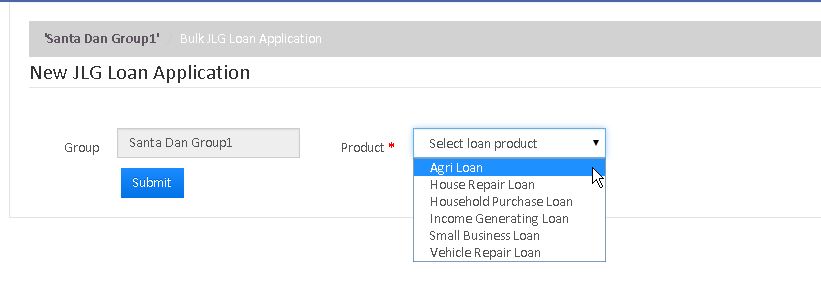 2. Then Select the loan product and click on 'Submit' button to see the following hidden fields.
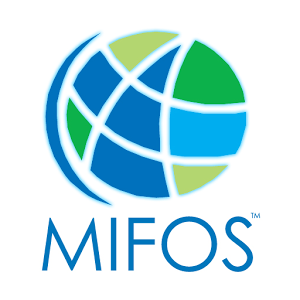 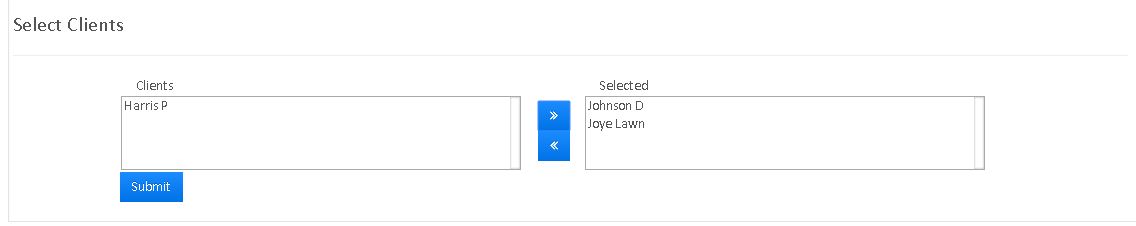 3. Using  '>>' , add the clients of the group who are eligible for JLG Loan and then click on 'Submit' button to see JLG Loan Application as shown next.
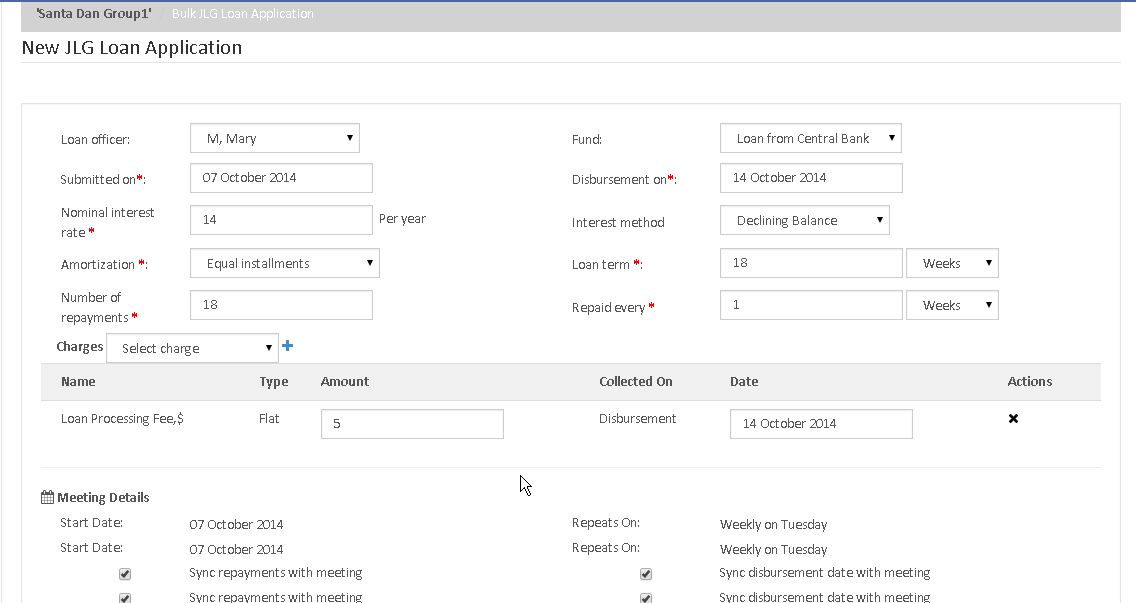 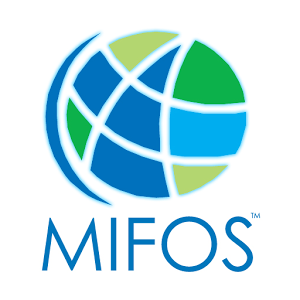 4. After this, on the same Loan Application, you can see the each Client's loan details.
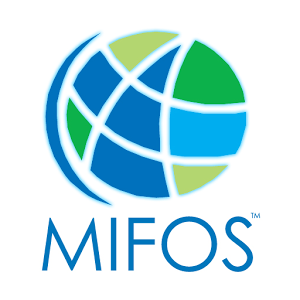 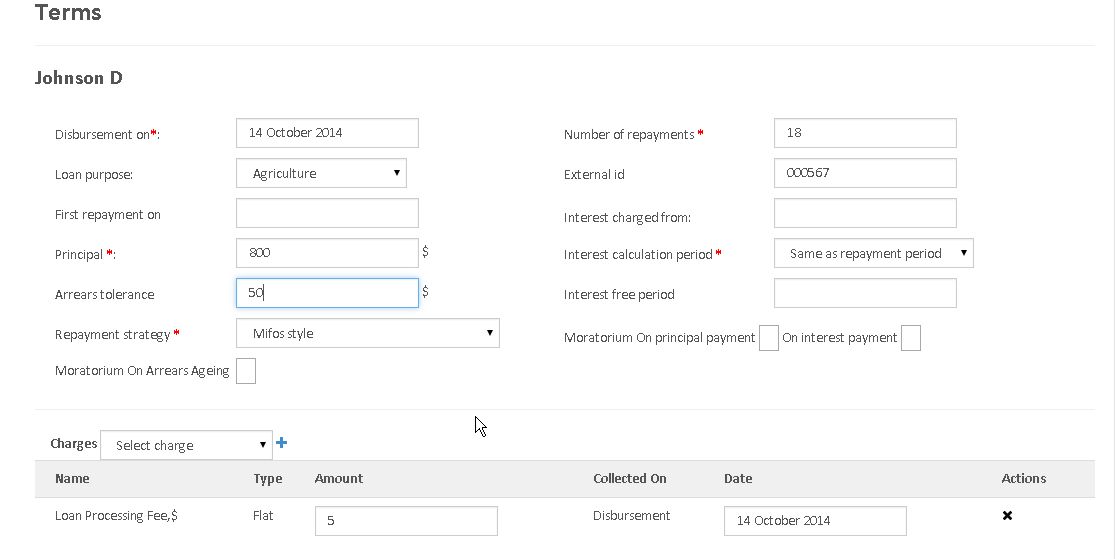 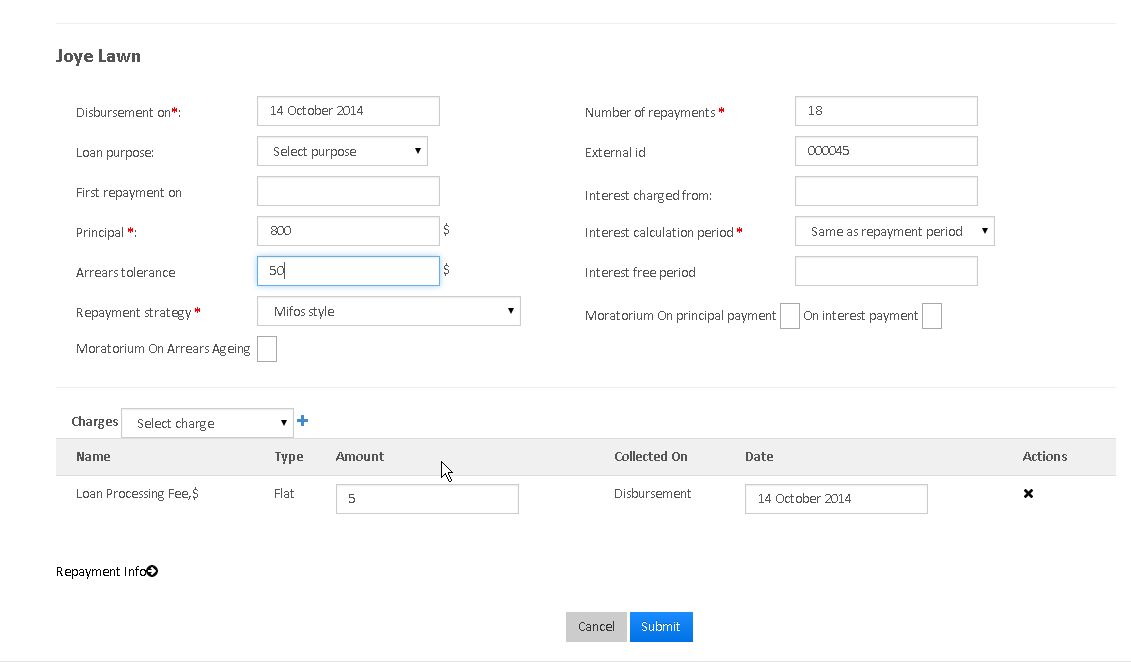 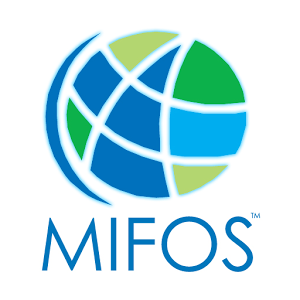 5. Finally, Click on 'Submit' button to create the JLG Loan Application.

6. The Application needs to Approved and activated with Specified date.
LOAN PRODUCT FIELDS
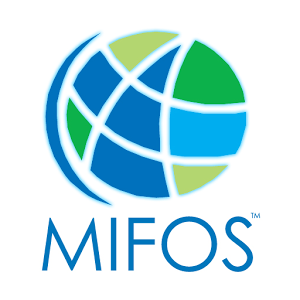 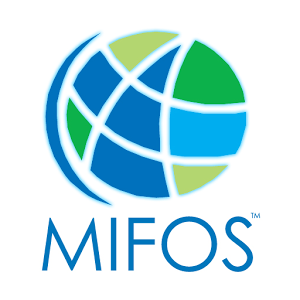 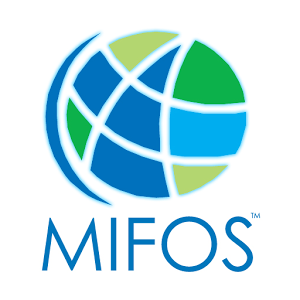 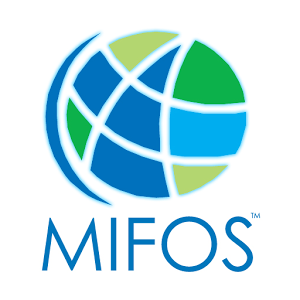 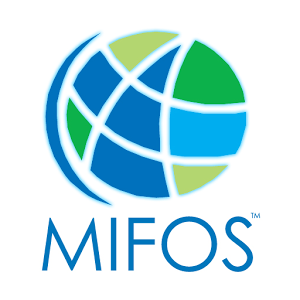 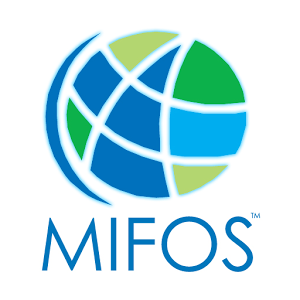 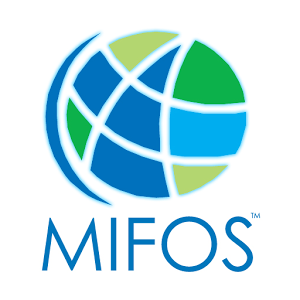 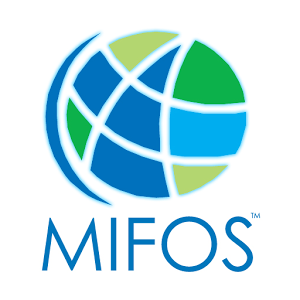 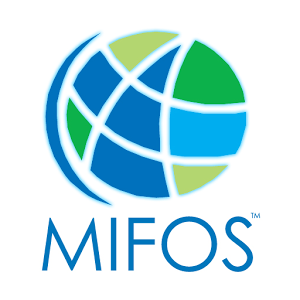 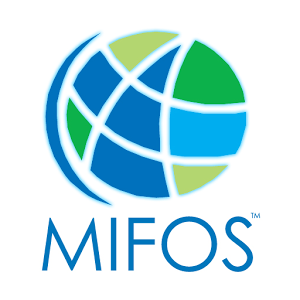 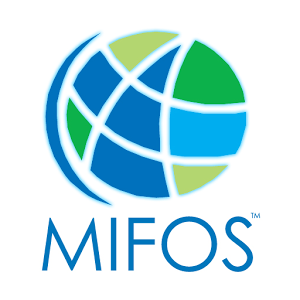 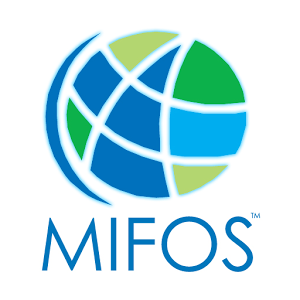 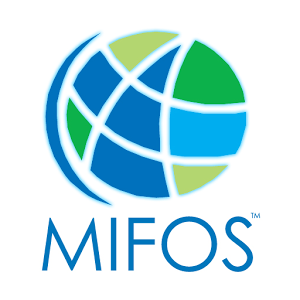 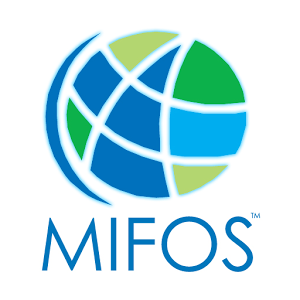 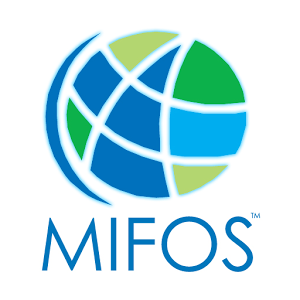 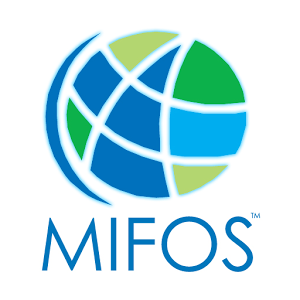 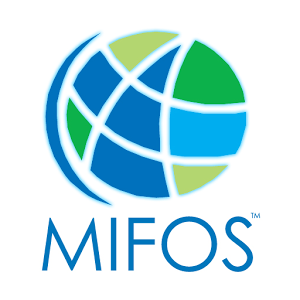 THANK YOU FOR ATTENTION